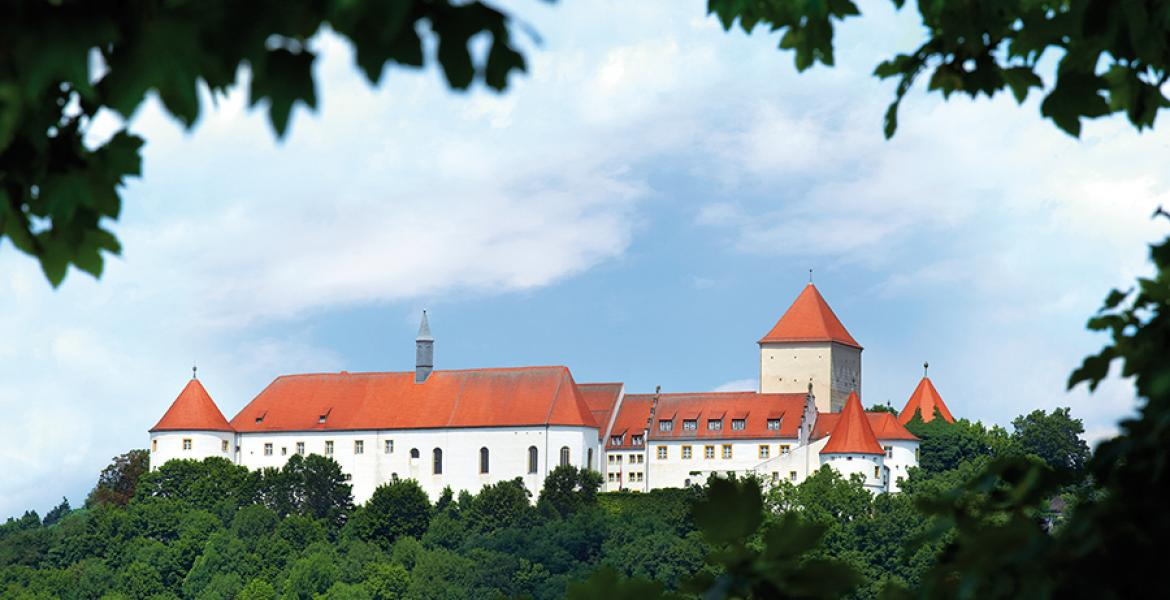 SIGHTS in Wörth
SIGHTS
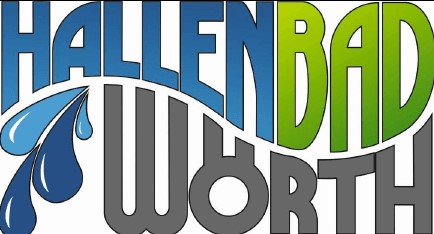 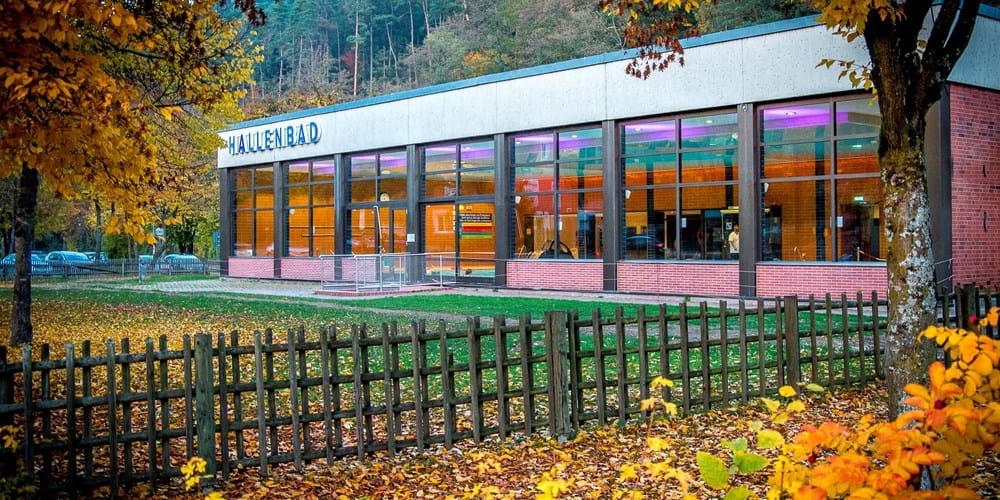 Indoor swimming-pool
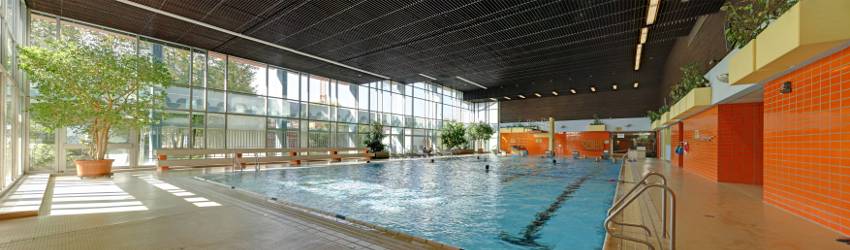 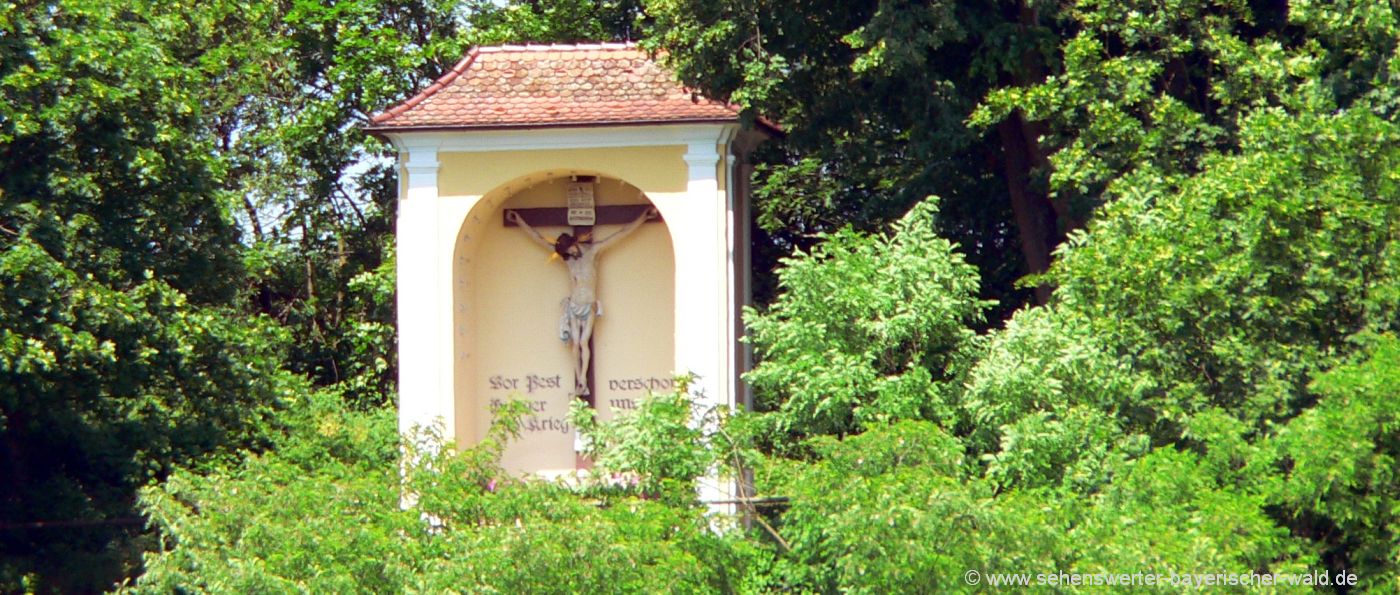 A monument for the people who died during the pest
Hostpital in Wörth
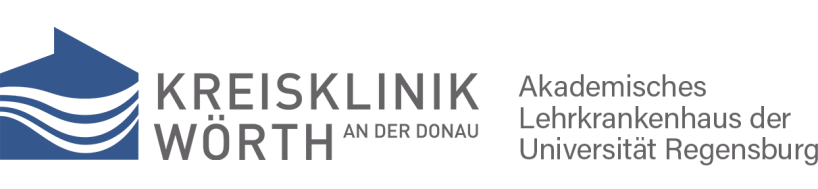 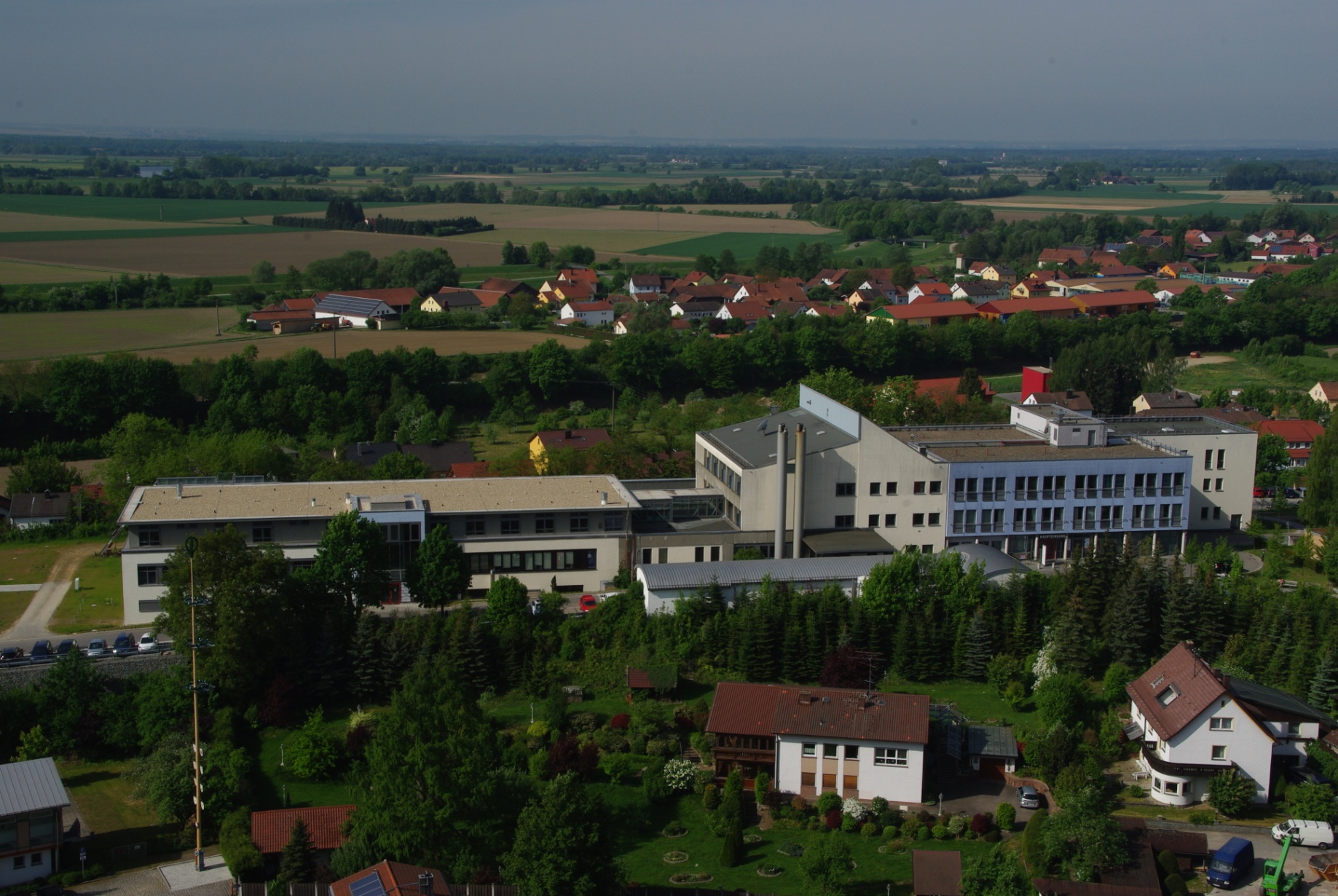 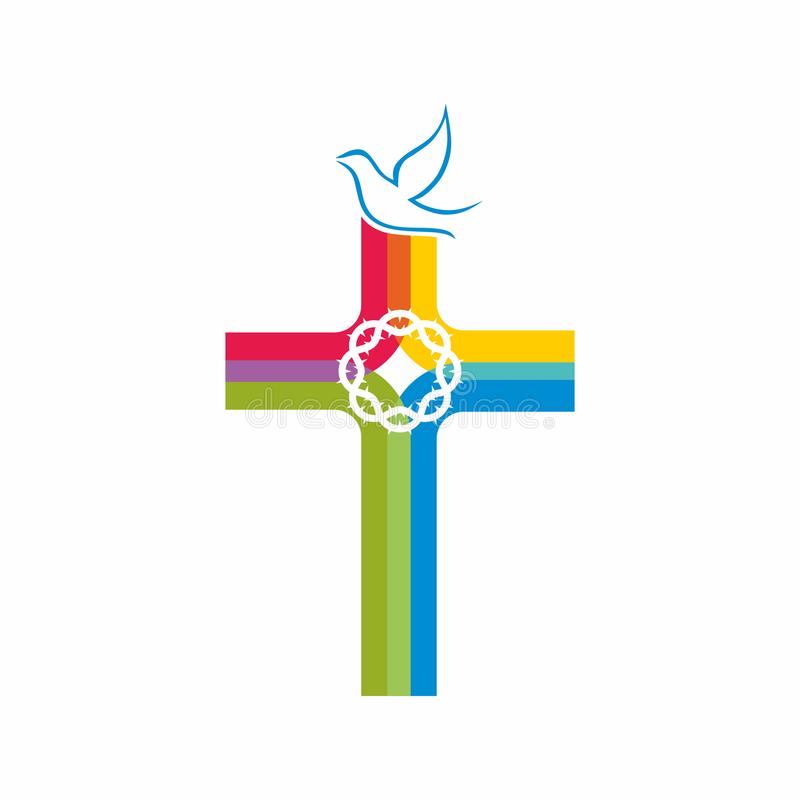 Church st. Peter
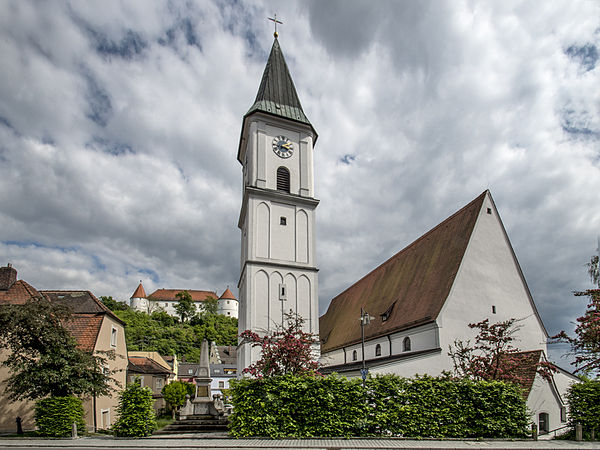 Church outside
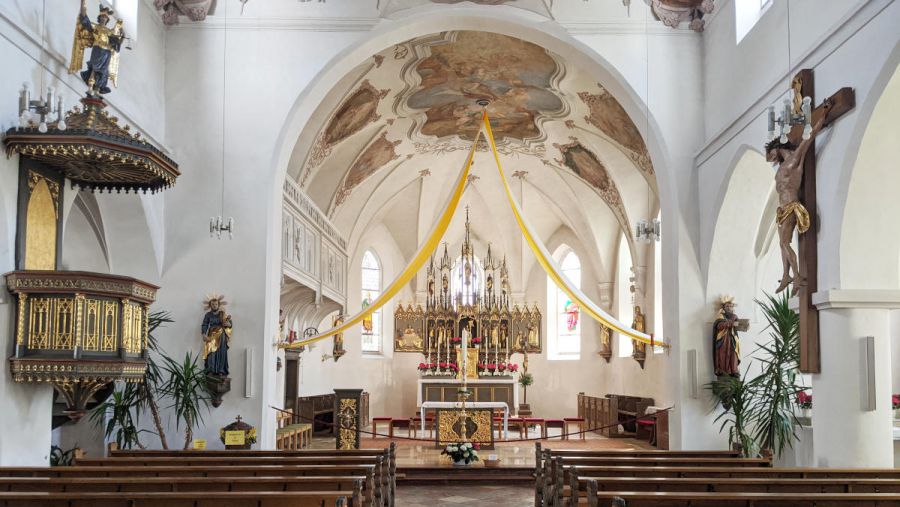 Church Inside
OLD LEGEND CINEMA
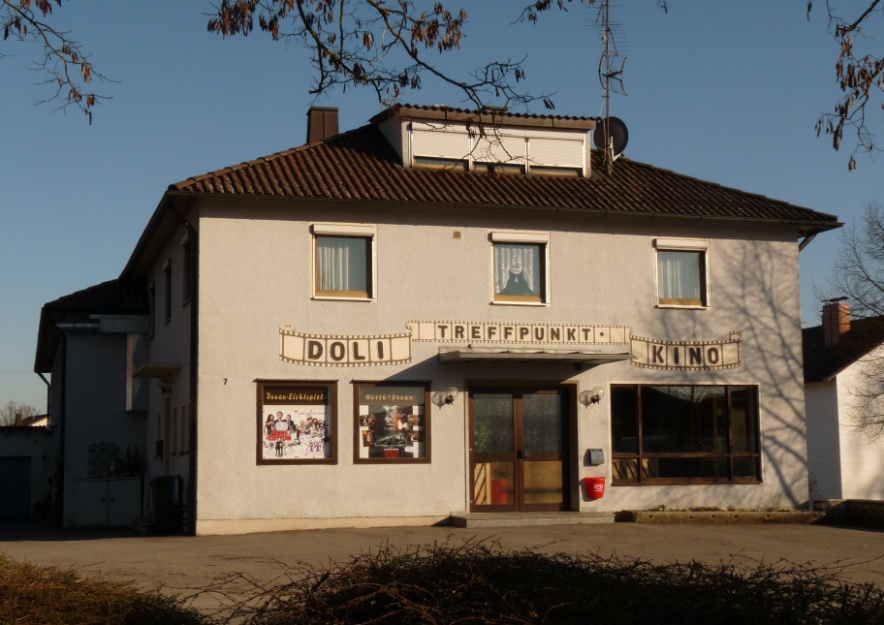 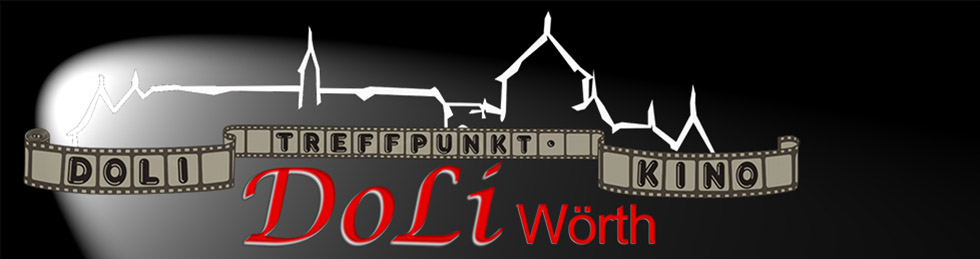 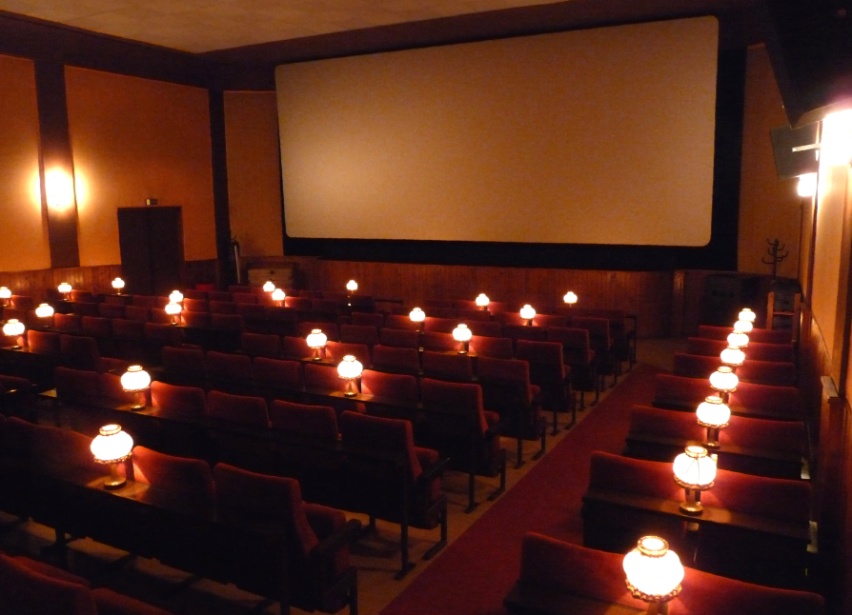 The BLING BLING is a light 
When the movie starts the BLING BLING goes off
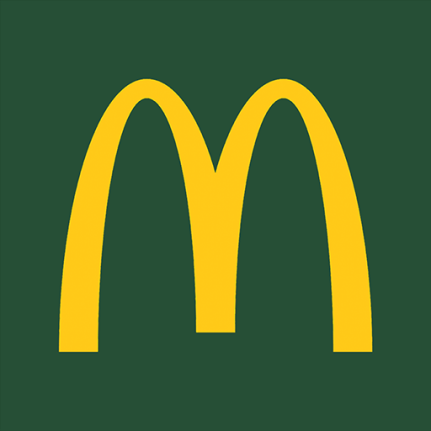 MC DONALDS  and ARAL gasstation
MC DONALD
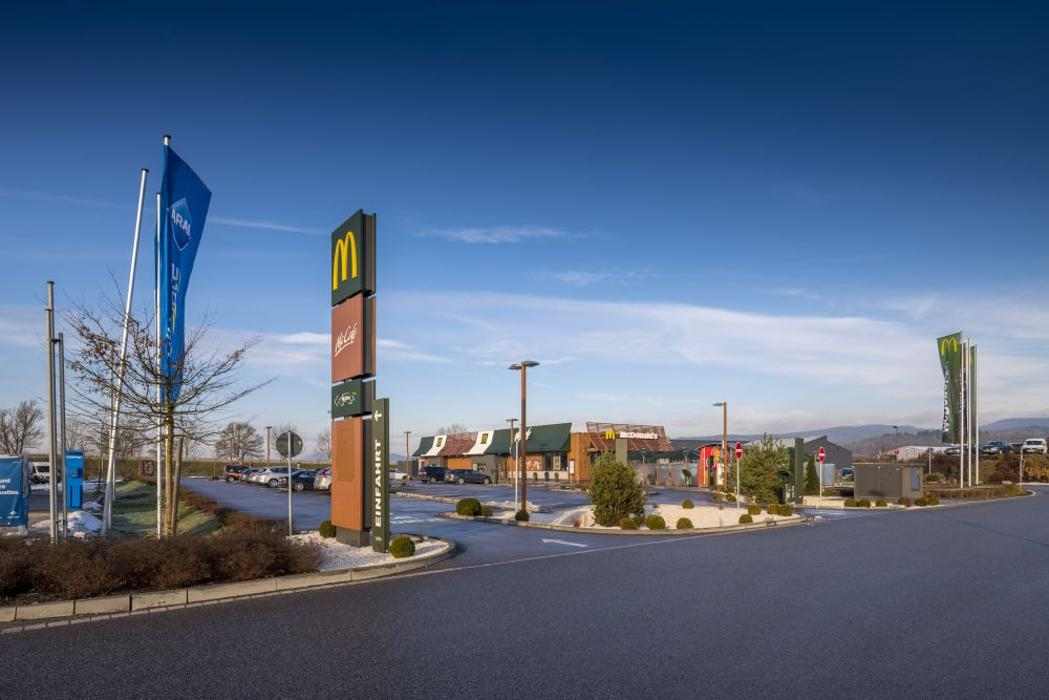 Kids like to meet here 
,,Itza Teeny Placy“ 
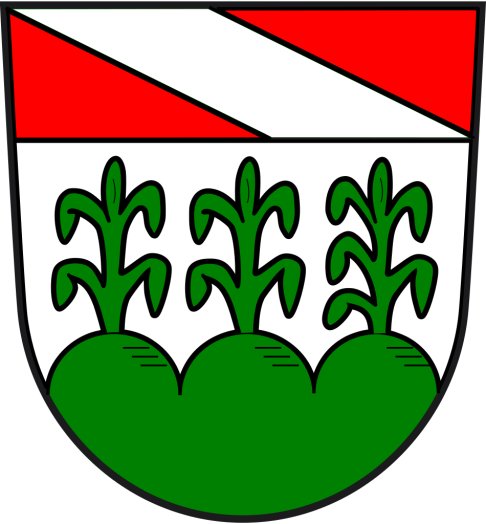 WALHALLA
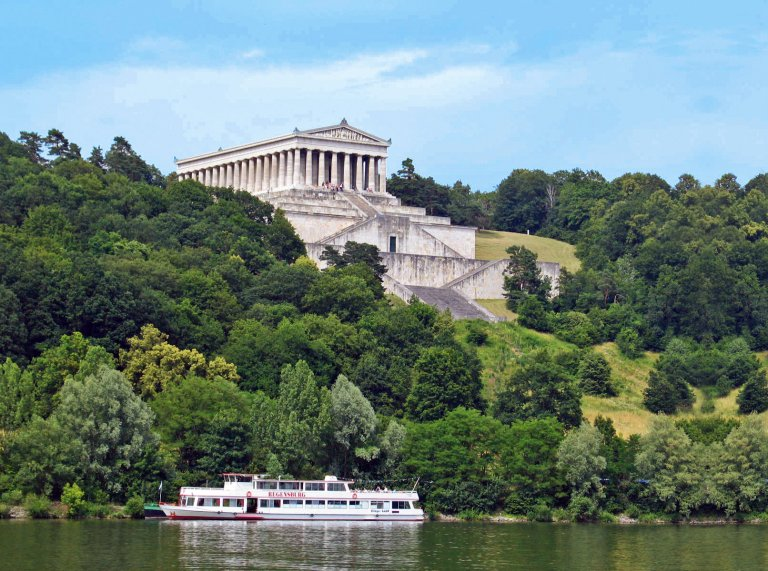 outside
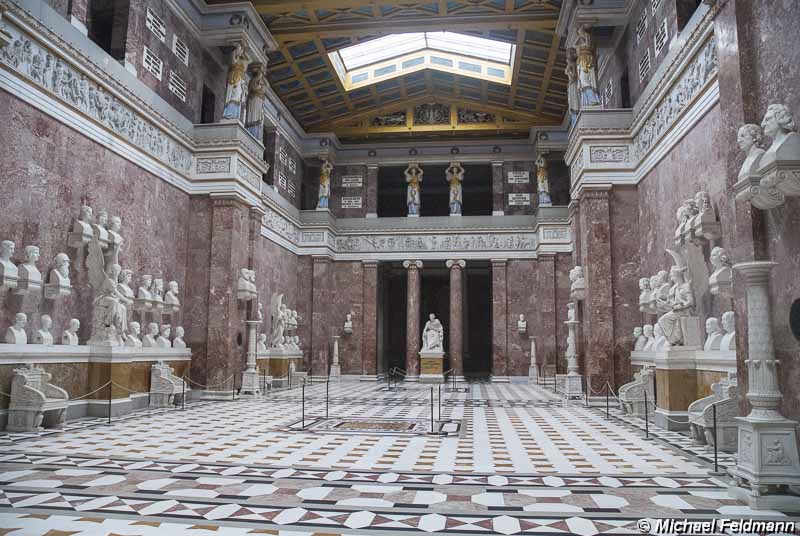 Inside
Nepal Himalaya Pavillon
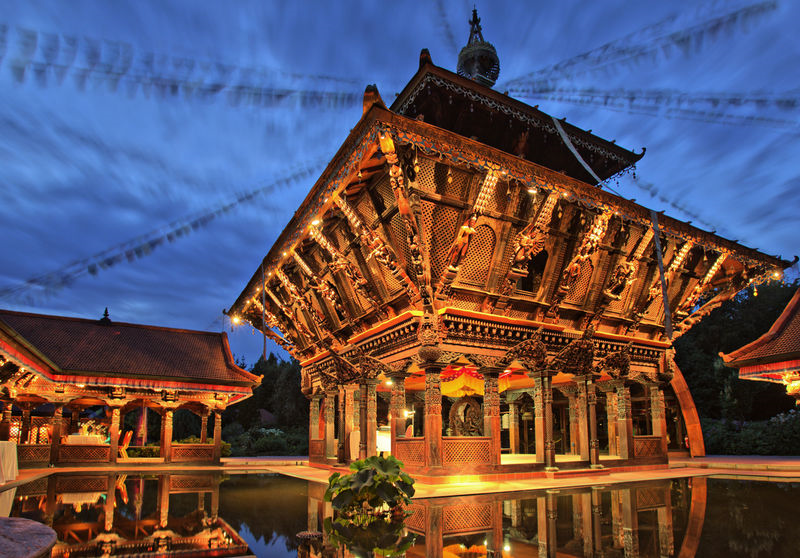 Is a very Relaxing and fascinating place.
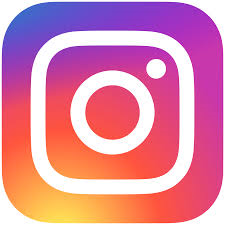 By
         @thxxtii
    @tommy_xrd
    @dino.somic
     insta